Incidence of Pork Barrel Politics and its Consequences
PMCb1113 Money and Politics
National, Regional or Worldwide?
A complex phenomenon in a complex world

Various political systems with different institutional framework

Different currencies

But the same human nature
Spread of Research
Initial dominance of research in USA

Pork Barrel Politics as an ‘American phenomenon’

Change in recent decades

Factors: new data, new approaches, comparative research aims
Once in 20th Century
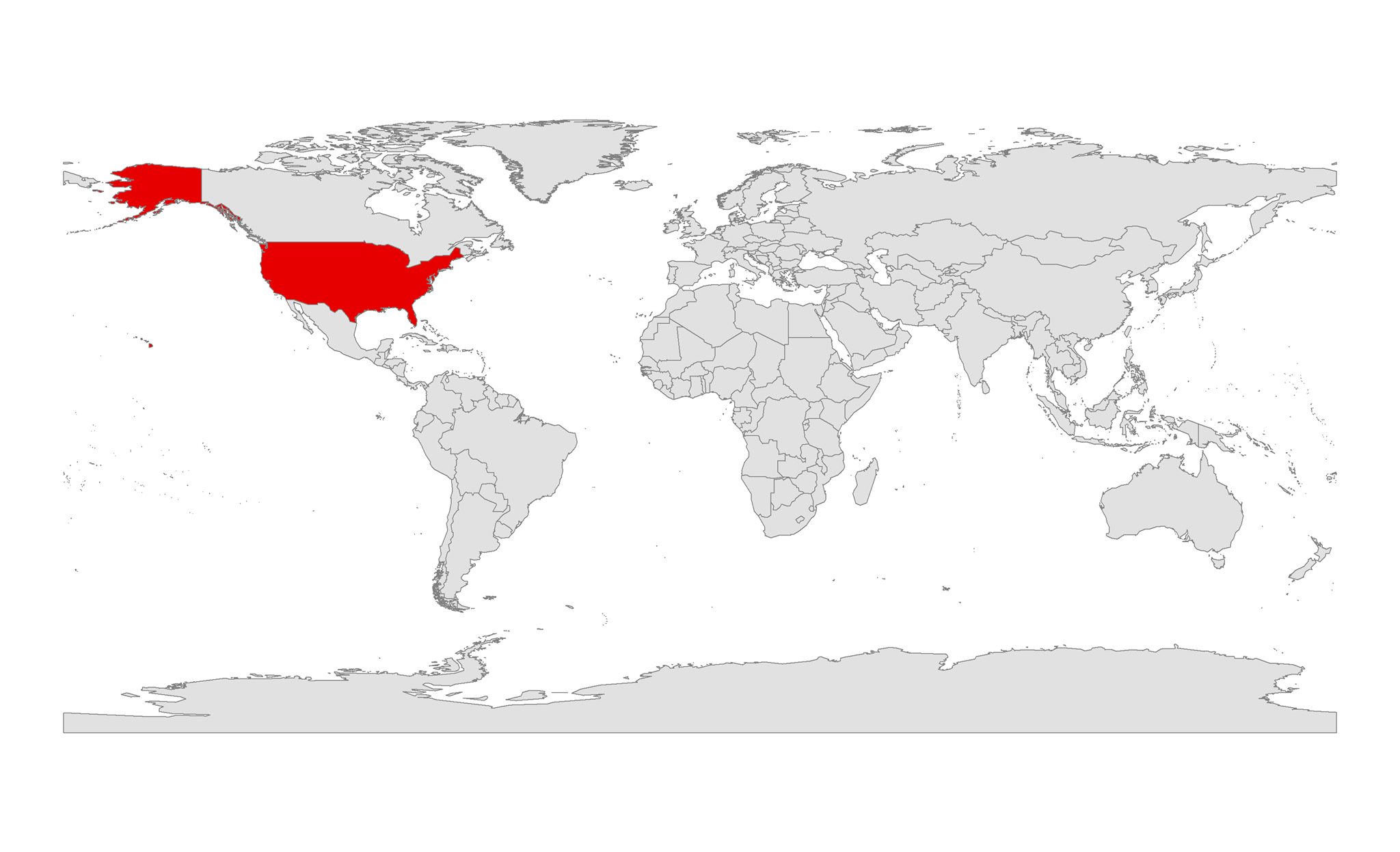 And now
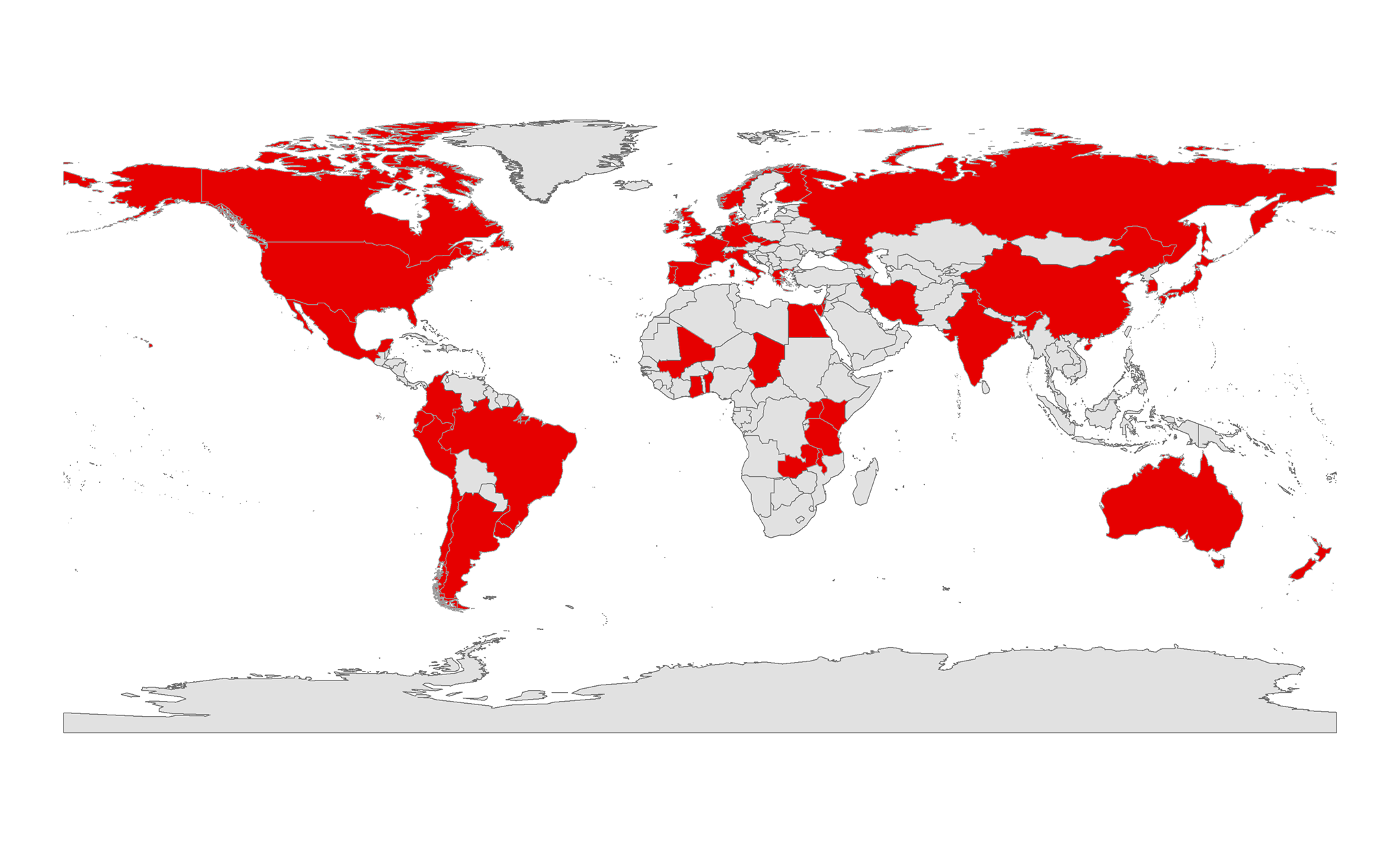 Consequences of Pork Barrel Politics
Important questions
Is the distribution of public money based on political interests meaningful?
Does it lead to expected outcomes?
Or is it just a waste of time (and money)?

Consequences depend on type of pork barrel politics
Bill Clinton and NAFTA
NAFTA (North American Free Trade Agreement)

Aim of president Clinton to pursue this agenda in Congress in 1993

Important case of pork barrel politics with crucial consequences

Congress approved NAFTA in November 1993
Background
Clinton as a president who used pork barrel politics before

Tradition established by previous presidents (Roosevelt, Reagan etc.)

Exception – Jimmy Carter

Members of Congress often expect something in return by default
Background
Strong opposition against NAFTA:
Trade unions (lower wages, export of jobs abroad)
Environmentalists (lower environmental limits)

Split in Democratic party:
Initiative to delay the whole NAFTA project

Republicans leaning more to support NAFTA:
Previous term of George Bush
Free trade as a value
Pork Barrel Politics and NAFTA
Negotiations and proclaimed compromises without substantial effect

Pork barrel politics as the only choice:
Massive launch of deals with members of Congress
Lasted until final day of vote in Congress

Various deals:
Guarantees for agricultural sector in Florida
Governmental purchases of airplanes from Texas
Promise to block subsidized wheat from Canada
Money on customs agents (textile) one day before the vote
Vote in Congress
Perspective of a clear defeat in October 1993

November 1993 – 234 : 200 in favor of NAFTA

Impact of pork barrel politics?
Vote in House on NAFTA
Probability of supporting NAFTA
Bill Clinton and NAFTA
Main aim fulfilled - Congress approved NAFTA

Bringing home pork as a way how to increase support for NAFTA

Successfully applied on members of both parties

Pork barrel politics as a way of changing voting patterns of elected representatives
What About Voters?
Pork Barrel Politics as a vote-buying mechanism

The main logic:
1. grants are sent to a specific area
2. a representative of the area claims the credit
3. voters respond to income of public money and support the local representative

Does it work in reality?
Potential Limits (Bickers and Stein 1994)
Critical points:

Do all political representatives seek public money to same extent?

Do local representatives claim credit for pork despite their real role in securing the money?

Do all voters recognize income of money?

Do voters reward local representatives by supporting them in elections?
Potential Limits (Bickers and Stein 1994)
Critical points:

It depends on the amount of risk of losing in election

Yes, by all means (accounts for political representatives regardless of whether they played any role in securing the money)

No, it depends on the level of information and interest of people in politics

Yes, but it depends on their attitude to incumbent and on their knowledge
Does Pork Barrel Politics Affect Voters?
Every 100-dollar per capita increases the vote shares of candidates of the majority party in Canada by 1.5–2.5 % points (Evans 2006)

Each additional 100 dollars per capita to a district leads to a 2 % increase in the incumbent’s vote share in US House of Representatives elections (Levitt and Snyder 1997)

Indirect relationship (Klingensmith 2019):
Pork-barrel grants >> more fundraising >> higher vote share
Does Pork Barrel Politics Affect Voters?
Depends on the context

What might be important?
Pure fact of obtaining grants
Number of obtained grants
Timing of grants
Value of grants
Touch of Grants
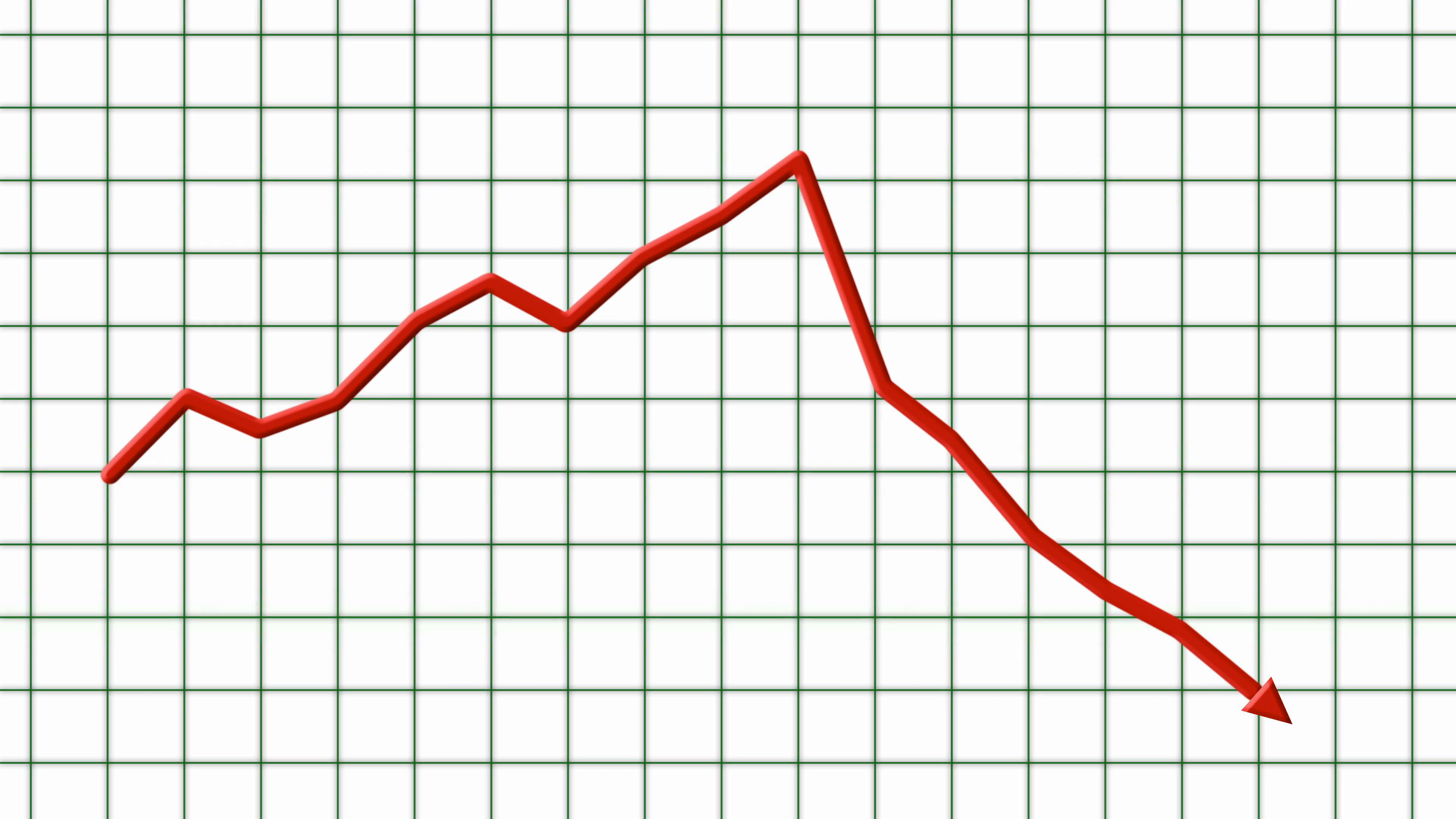 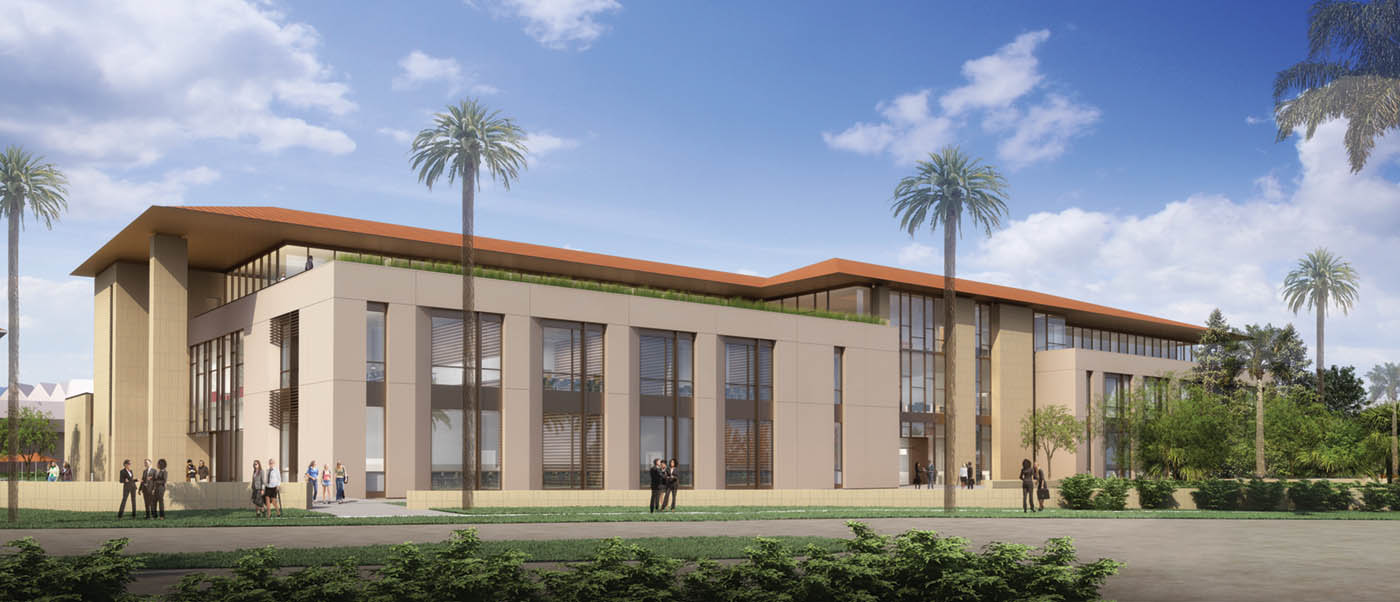 Impact of Grants on Local Elections
Case of Slovakia

Grants as a further benefit for local elected representatives – part of incumbency advantage

Mayors in Slovakia:
Highest municipal representatives
Directly elected for four years (FPTP)
High rate of reelection in general

Do grants affect the prospects of mayors when seeking reelection?
Impact of Grants on Local Elections
Local elections 2006-2018

Included municipalities:
Mayor in office during the whole term
Mayor runs in election (seeks reelection)
Mayor has at least one challenger (competitive election)

More than 7,300 competitive local elections

More than 9,700 grants
Findings
In general, grants are helpful for local incumbents but only to some extent

Likelihood of reelection increases with:
More awarded grants
Grants awarded in the end of term

The picture is however more complex
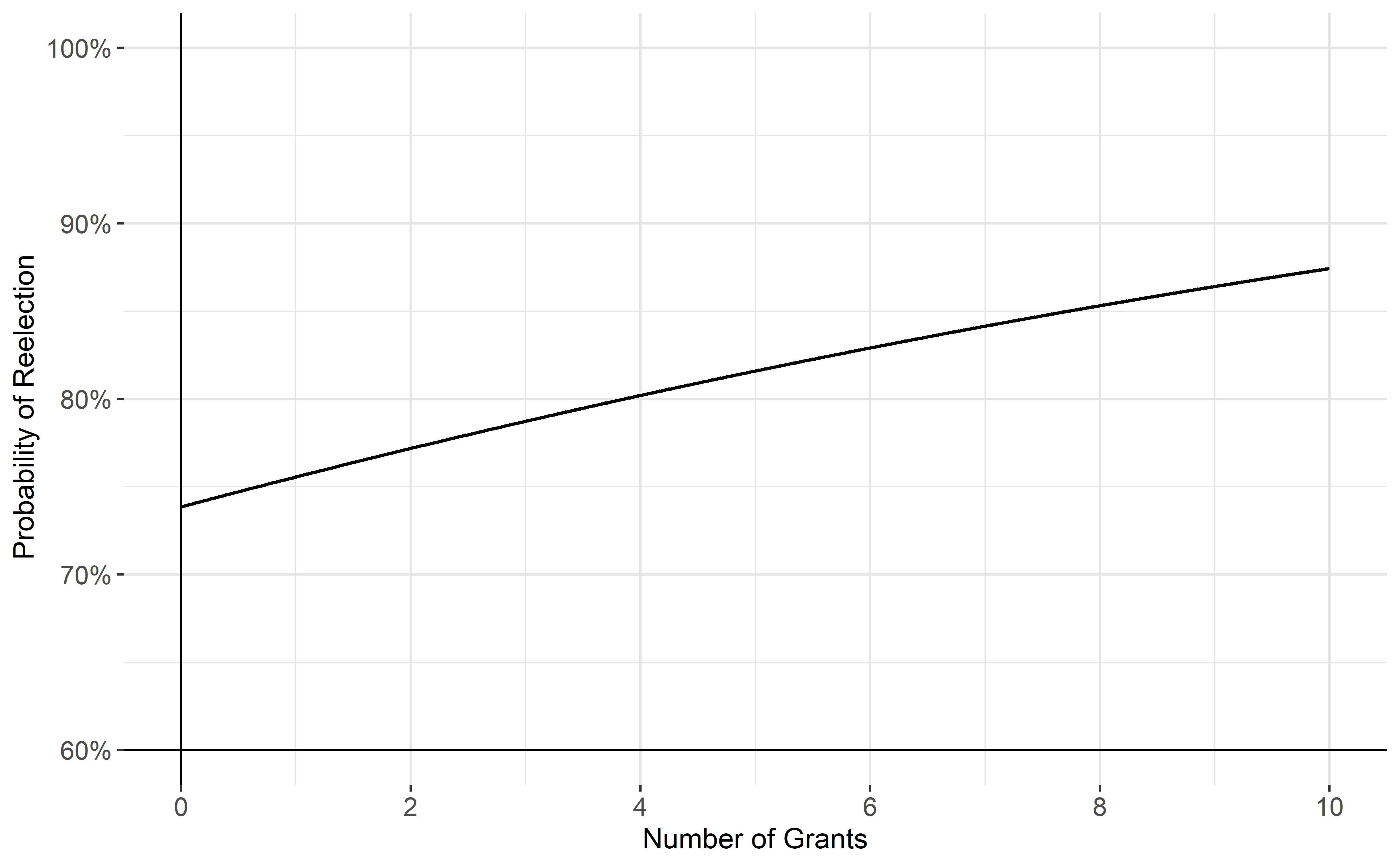 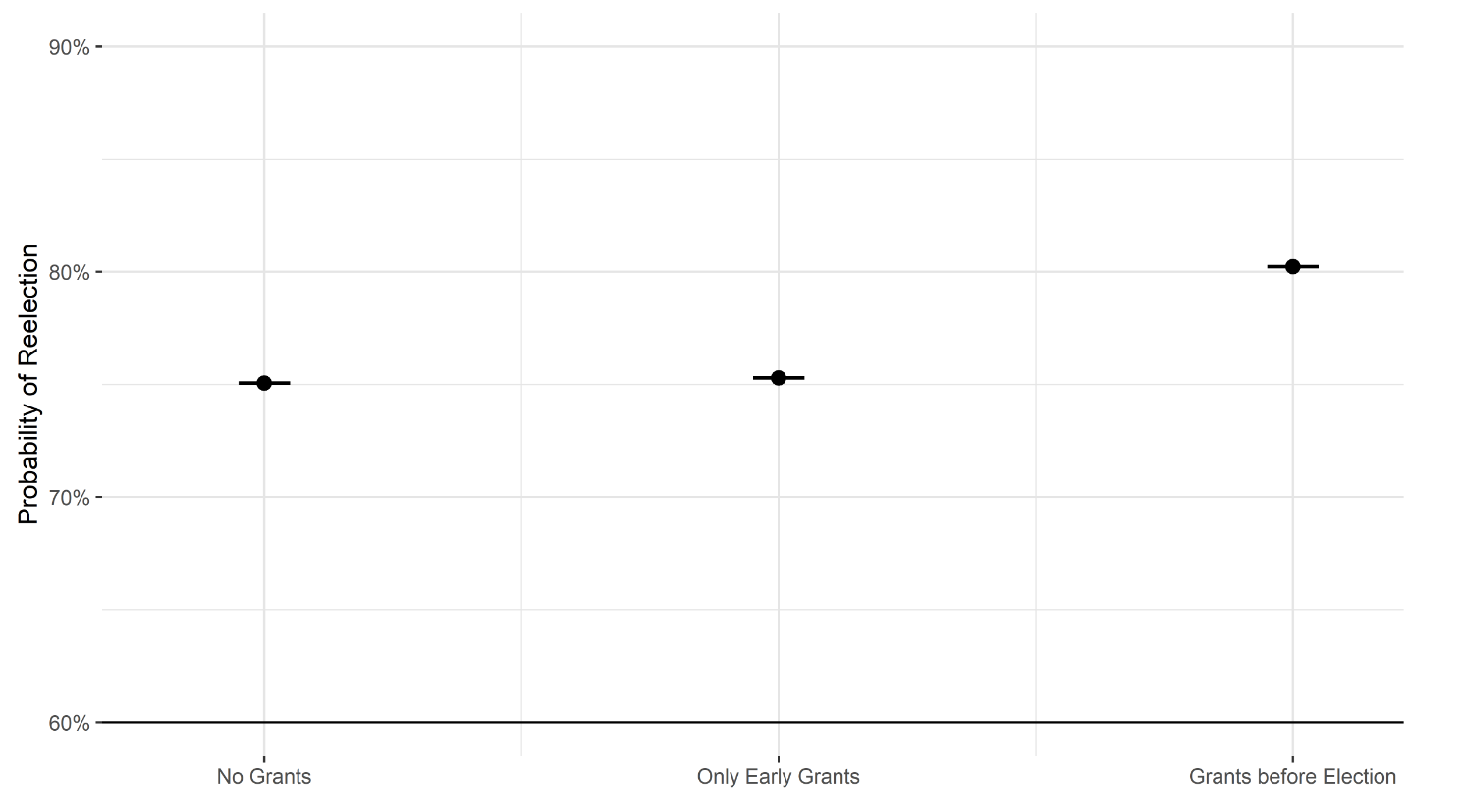 Any Difference?
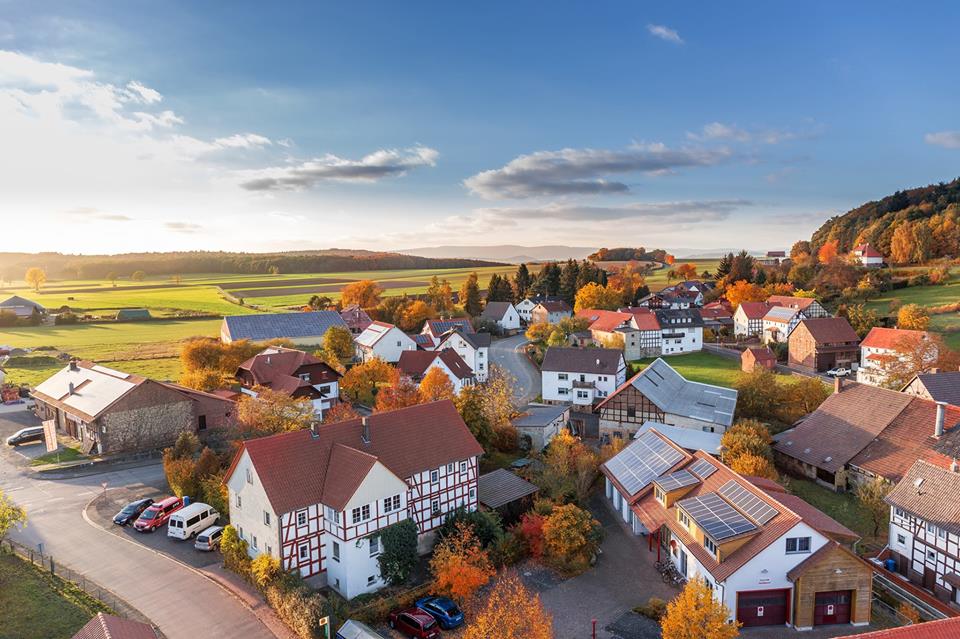 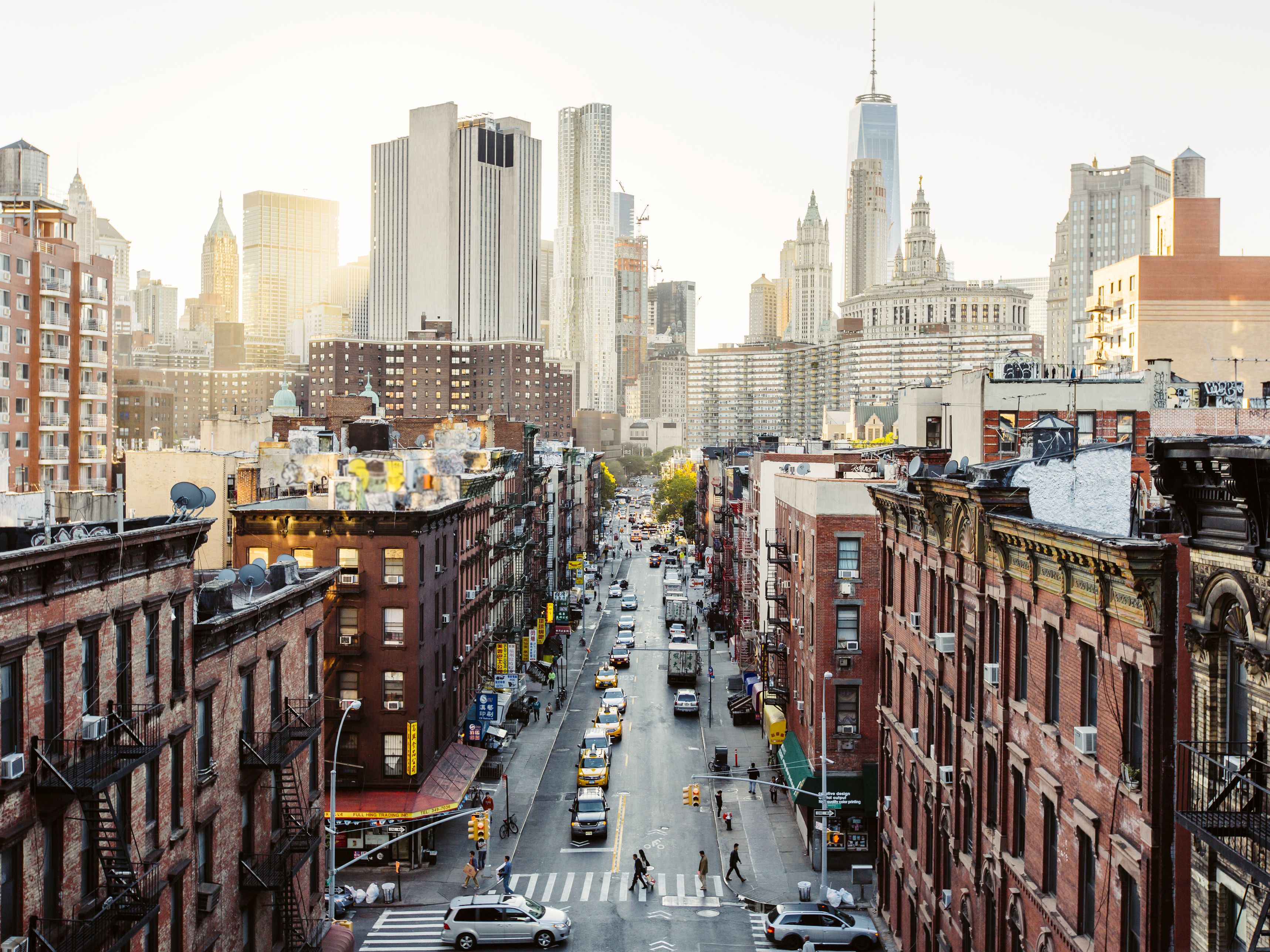 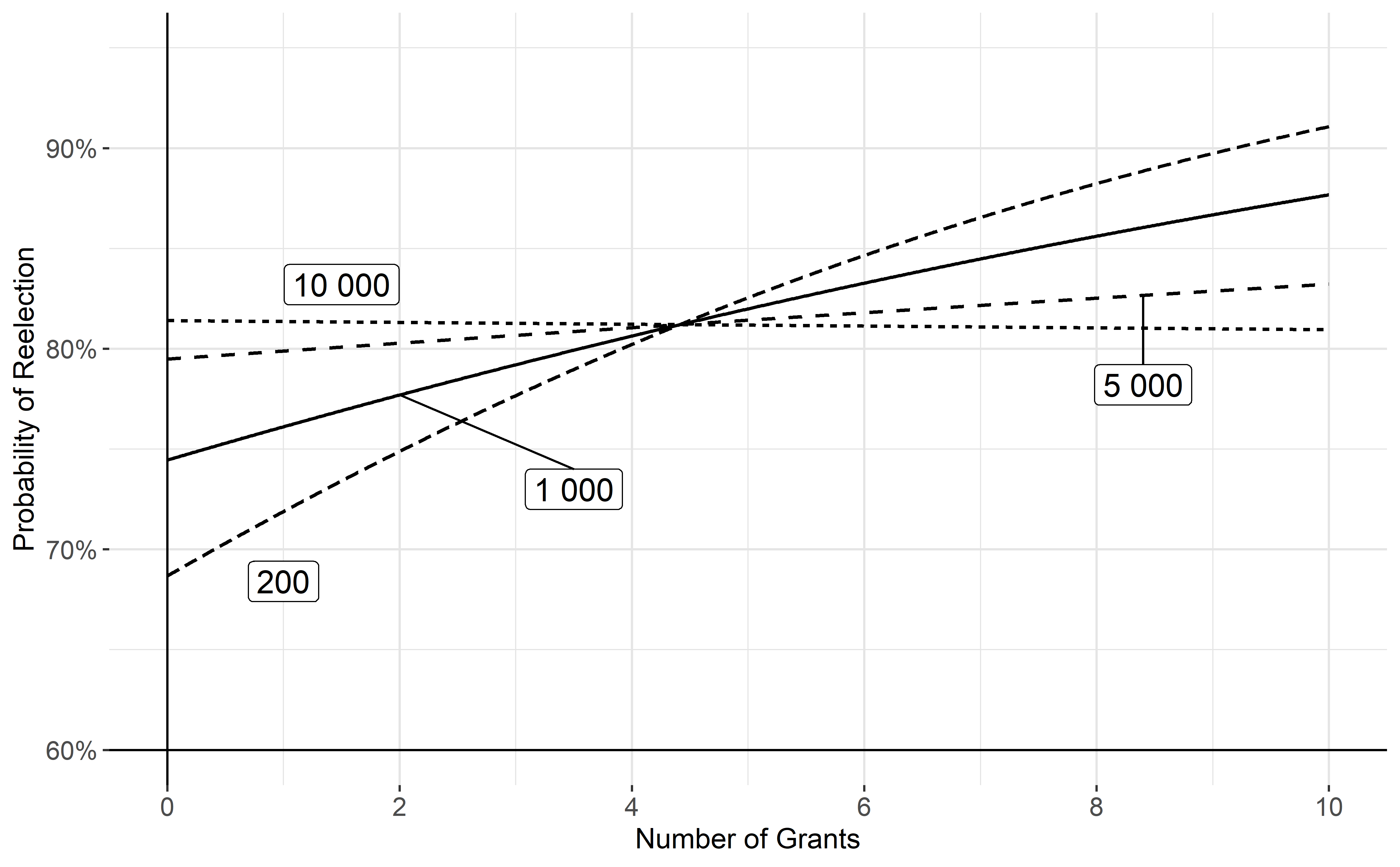 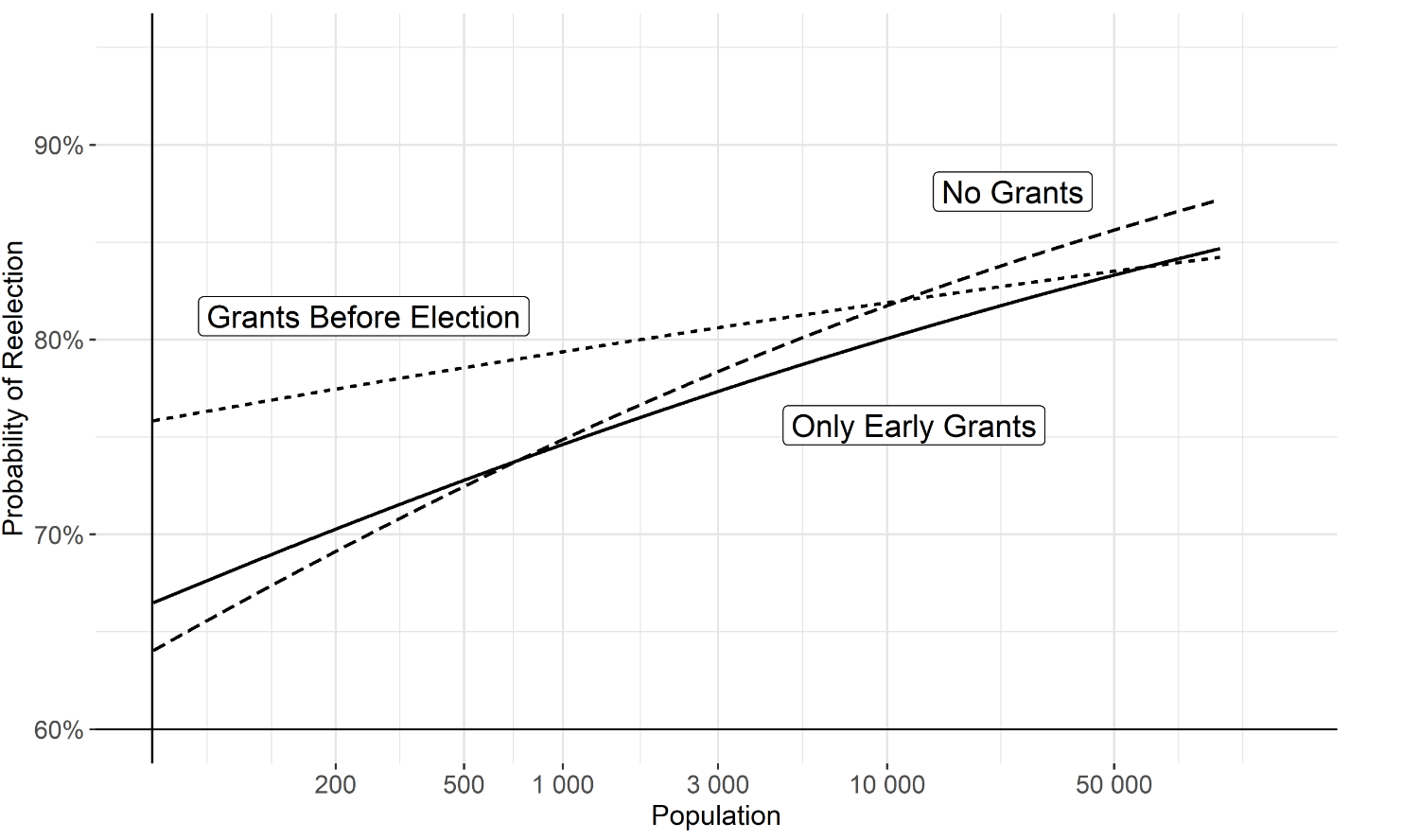 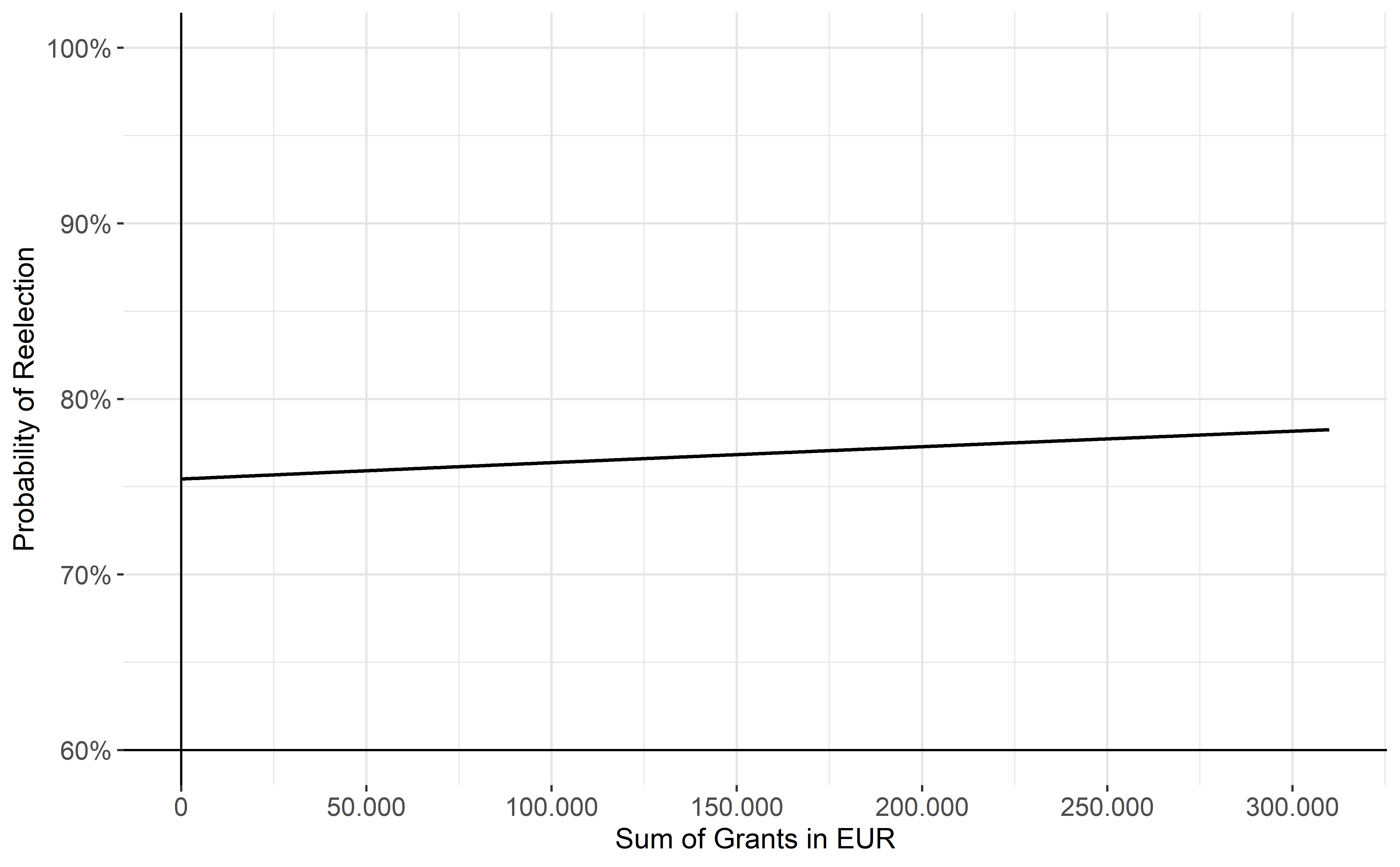 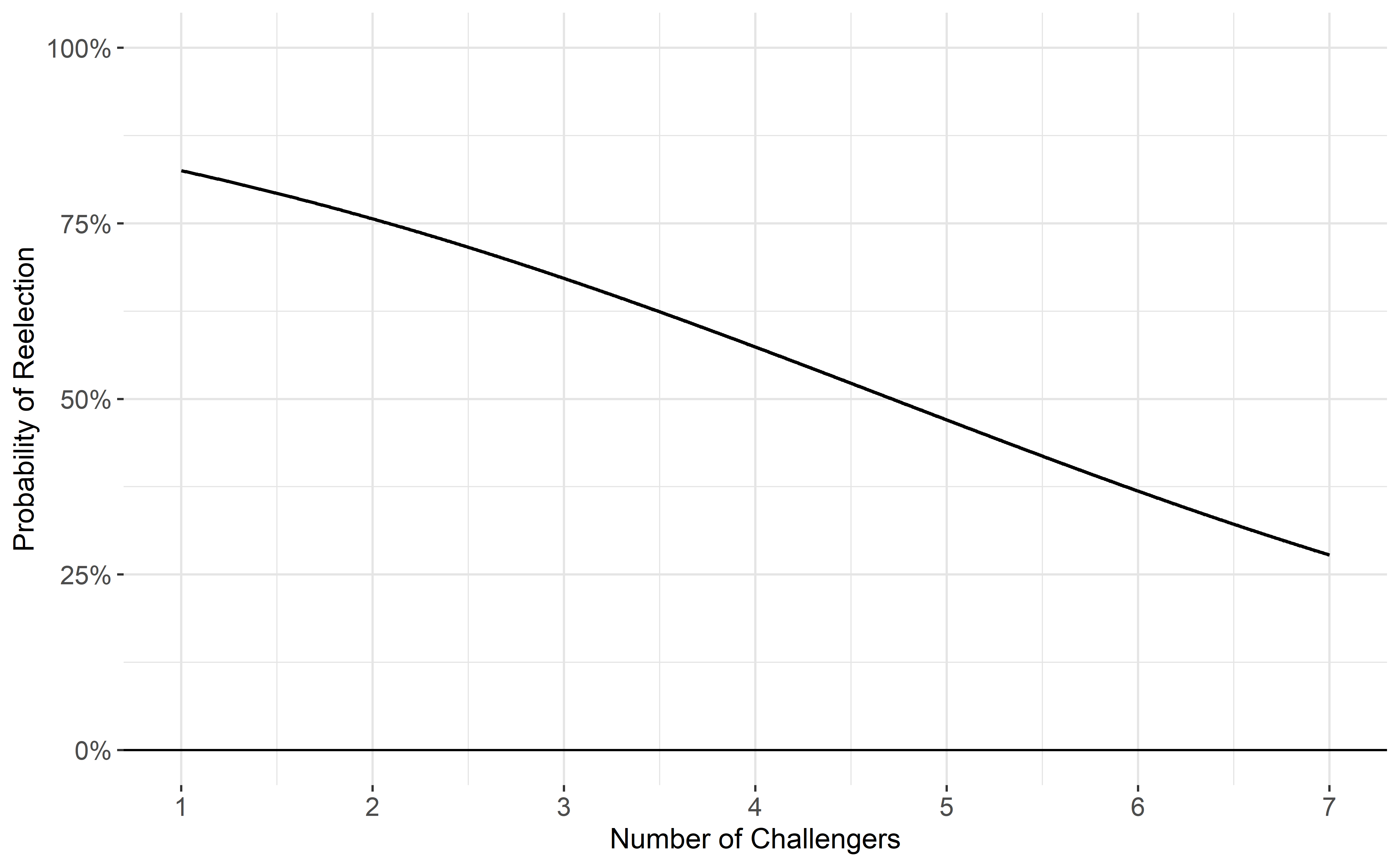 EP Elections and Incumbent Parties
Henceroth and Oganesyan (2019)

EU Structural Funds affect the results of EP elections

Analysis of nine EU countries on regional level

Higher amount of SIF provided more support to gov parties